اسم المفعول
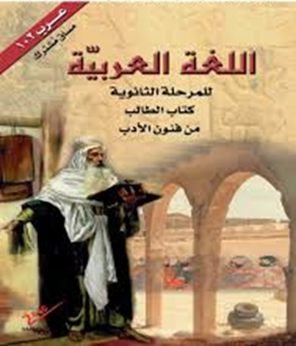 الصفّ الأوّل الثانوي
مقرّر عرب 102
النشاط الاستهلالي
أكمل التعليق على كلّ صورة ممّا يأتي بإضافة مشتقّ مناسب من الأفعال المصاحبة
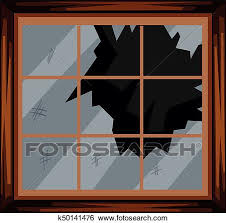 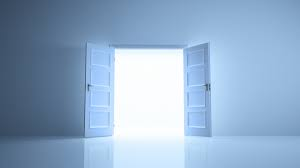 زجاج النافذة ...........
الأواني ..........  من الخزف
البـــاب ............
مكسورٌ
مصنوعةٌ
مفتوحٌ
كَـسَـرَ
صَـنَـعَ
فَـتَـحَ
الإجابة
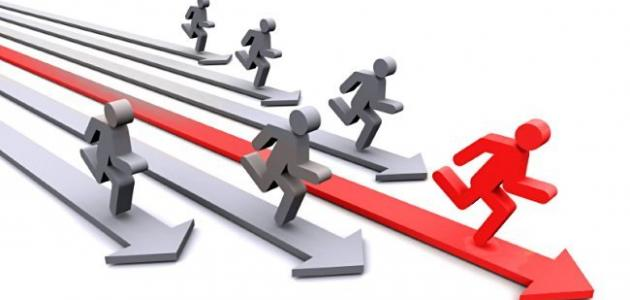 أهداف الدرس
أن يتعرّف الطالب اسم المفعول ودلالته
أن يصوغه صياغة سليمة
أن يوظّفه في تواصله توظيفًا سليمًا
اسم المفعول: تعريفه ودلالته
تأمّل الصورة وعبّر عنها بجملة من إنشائك
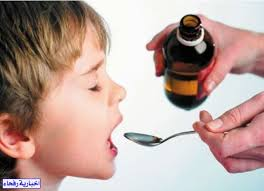 شَرِبَ المريضُ الدواءَ
الدواءُ مشروبٌ
المريضُ شارِبٌ الدواءَ
مشتقّ دلّ على من قام بالفعل
شارب
اسم فاعل
مشتقّ دلّ على من وقع عليه الفعل
مشروب
اسم مفعول
اسم المفعول: تعريفه ودلالته
شَاكِـرٌ
شَـكَـرَ
تأمّل النموذج الآتي ثمّ انسج على منواله
مَشْكورٌ
قـارِئٌ
قَـرَأَ
مَـقْـروءٌ
سـائِلٌ
سَــأَلَ
عـارِضٌ
عَـرَضَ
مَسْؤولٌ
مَـعْروضٌ
اسم المفعول: تعريفه ودلالته
اسم المفعول اسمٌ مشتقٌّ يدلّ على من وقع عليه الفعل، نحوَ: 
مَـكْـتوبٌ ــ مَـقْـروءٌ ــ مَـعْـروفٌ ــ مَـمْـلـوءٌ
نستنتج أنّ
اشتقاق اسم المفعول
اسم مفعول دلّ على من وقع عليه فعل الكتابة
مَـكْـتـوبٌ
كَـتَـبَ
فعل ثلاثيّ مجرّد
اسم مفعول دلّ على من وقع عليه فعل الزراعة
مَـزْروعٌ
زَرَعَ
فعل ثلاثيّ مجرّد
اسم مفعول دلّ على من وقع عليه فعل الحصاد
مَـحْصودٌ
حَـصَـدَ
فعل ثلاثيّ مجرّد
يُشتقّ اسم المفعول من الأفعال الثلاثيّة المجرّدة على وزن مَفْعول
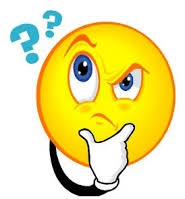 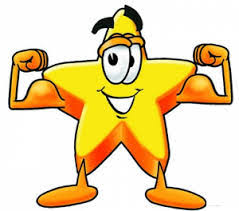 كيف يُشتقّ اسم المفعول من الفعل الأجوف (معتلّ العين)؟
قالَ        يقولُ
1) ردّ حرف العلّة إلى أصله عن طريق المضارع
باعَ        يَـبيعُ
قـالَ
2) إبدال حرفُ المضارعة ميمًا مفتوحة
مَقولٌ
يَقولُ
بَاعَ
مَبيعٌ
يَبيعُ
لامَ        يلومُ        مَـلومٌ
صاغَ        يَصوغُ        مَصوغٌ
دانَ          يَدينُ         مَـديـنٌ
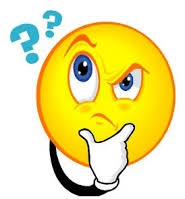 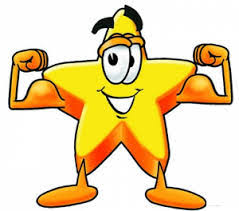 كيف يُشتقّ اسم المفعول من الفعل الناقص (معتلّ اللام)؟
دَعــا       يَدعو
1) ردّ حرف العلّة إلى أصله عن طريق المضارع
رمى        يَرْمي
2) إبدال حرف المضارعة ميمًا مفتوحةً وتضعيف الحرف الأخير (وضع شدّة فوقه)
دعـا        يَدْعو
مَـدْعُــوٌّ
رَمى        يَرْمي
مَـرْمـيٌّ
قَلى         يَقْـلي        مَـقليٌّ
هَـدى        يَـهدي        مَـهْديٌّ
دنا           يَـدْنو         مَـدْنُوٌّ
نشاط تقويمي
استخرج من الفقرة الآتية أسماء المفعول، واذكر الأفعال التي اشتُقّت منها:
كنّا نسيرُ في الغابِ بين الأشجار المَحفوفَةِ بنباتِ العُلَّيق. وفجأةً تناهى إلى أسماعِنا صوتُ غَمغَمةٍ مَكتومَةٍ. قَصدْنا مَصدرَ الصوتِ، فإذا كلبٌ مَجروحةٌ رِجْلُه مَرميًّا على الأرضِ، يئنُّ من الألم. هرعْنا إليه مَصْدومين من هول المفاجأة، واستقرَّ قرارُنا على أخذِه معنا لِمُعالجتِه.
الإجابة
نشاط تقويمي
ت
كنّا نسيرُ في الغابِ بين الأشجار المَحفوفَةِ بنباتِ العُلَّيق. وفجأةً تناهى إلى أسماعِنا صوتُ غَمغَمةٍ مَكتومَةٍ. قَصدْنا مَصدرَ الصوتِ، فإذا كلبٌ مَجروحةٌ رِجْلُه مَرميًّا على الأرضِ، يئنُّ من الألم. هرعْنا إليه مَصْدومين من هول المفاجأة، واستقرَّ قرارُنا على أخذِه معنا لِمُعالجتِه.
اشتقاق اسم المفعول
يَـعْـتَقِـدُ
مُعْـتَـقَـدٌ
اعْتَقَـدَ
اسم مفعول
فعل ثلاثي مزيد
يَسْتَقْبِلُ
مُسْتَقْبَلٌ
اسْتَقْبَلَ
اسم مفعول
فعل ثلاثي مزيد
طريقة الاشتقاق: على وزن المضارع + إبدال حرف المضارعة ميمًا مضمومة + فتح ما قبل الآخر.
اشتقاق اسم المفعول
يُزَخْرِفُ
مُزَخْرَفٌ
زَخْرَفَ
اسم مفعول
فعل رباعيّ مجرّد
يَتَدَحْرَجُ
مُتَدَحْرَجٌ
تَدَحْرَجَ
اسم مفعول
فعل رُباعيّ مزيد
طريقة الاشتقاق: على وزن المضارع + إبدال حرف المضارعة ميمًا مضمومة + فتح ما قبل الآخر.
اشتقاق اسم المفعول
اسم المفعول يُشتقّ من الفعل الثلاثيّ المزيد، والفعل الرباعيّ مجرّدًا ومزيدًا على وزن مضارعه بإبدال حرف المضارعة ميمًا مضمومةً وفتح ما قبل الآخر، كالآتي:
  قَرّبَ          يُقرِّبُ          مُـقَـرَّبٌ
زَلْزَلَ         يُزَلْزِلُ          مُزَلْزَلٌ
نستنتج أنّ
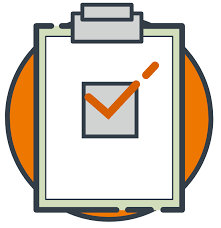 نشاط تقويمي
صُغ من كلّ فعل من الأفعال الآتية اسم المفعول واضبطه بالشكل ضبطًا تامًّا:
حَـمَـلَ
مَحْمولٌ
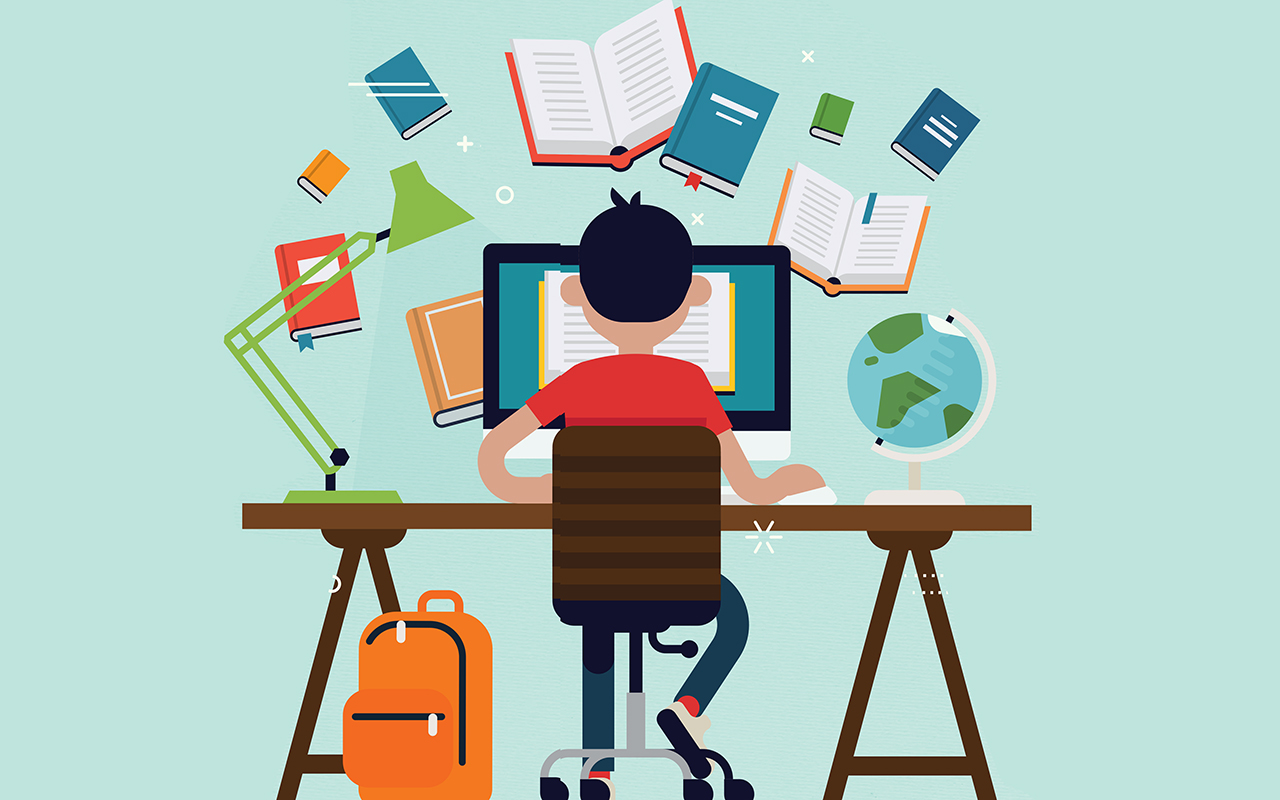 مَسْموعٌ
سَـمِـعَ
مُـفْـتَـتَحٌ
افْـتَـتَحَ
مُـزَحْزَحٌ
زَحْزَحَ
مُـقَـدَّرٌ
قَـدّرَ
الإجابة
مُـصادَقٌ
صَادَقَ
التقويم الختاميّ
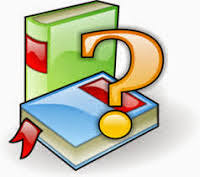 عوّض فيما يأتي الفعل المبنيّ للمجهول  باسم مفعول مشتقّ من نفس الفعل، وغيّر ما يجب تغييره:
حُـفّت الجنّةُ بالمَـكارِهِ، وحُـفّت النارُ بالشهَوات.
 إنّكَ ُ تُـسْـأَلُ عن أفعالِكَ وتُحاسَبُ على ما قَـدَّمَتْ يَـداكَ.
 المؤمن الصادقُ يُـؤتَـمَـنُ على أسرار أخيه، ويُـؤْمَـنُ جانِبُهُ.
الجنّةُ محفوفَةٌ بالمَكارِه والنارُ محفوفَةٌ بالشهوات.
إنّكَ ُ مَـسْؤولٌ عن أفعالِكَ ومُحاسَبُ على ما قَـدَّمَتْ يَـداكَ.
المؤمن الصادِقُ مُـؤْتَـمَـنٌ على أسرار أخيه، ومَـأْمونٌ جانِبُهُ.
الإجابة
شُكرًا لتِفَاعُـلـِك
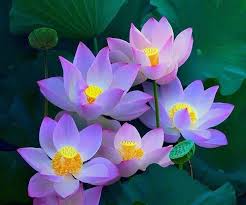